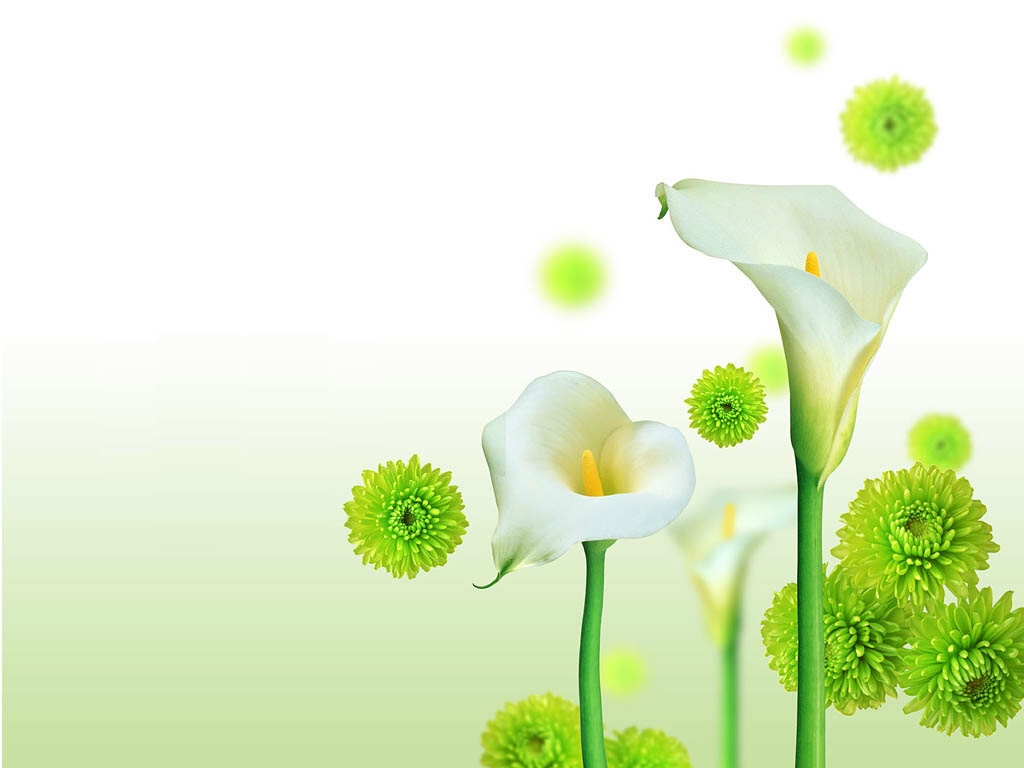 مقرر نموالنبات ومنظماته 373 نبت
 محاضره8
المواد المثبطه للنمو
الى جانب المواد المنشطه للنمو تحتوي الانسجه النباتيه على كميات كبيره نسبيا من مواد لتعطيل او تمنع النمو .
وقد وجد ان هذه المواد تشترك مع المواد المنشطه في تنظيم نمو النبات في مراحلة المختلفه .
قد تم استخلاص وتحديد بعض المواد المثبطه، وجد ان بعضها مانع للانبات  وبعضها مثبط للنمو . ومن امثلة المواد المانعه للانبات مادة الكومارين ، اما بالنسبه للمواد المثبطه للنمو منها حمض الابسيسك .
حمض الابسيسك
اكتشف حمض الابسيسيك عام 1965م حيث تمكن Addicott  ومجموعة من جامعة كاليفورنيا من دراسة ظاهرة التساقط (الأوراق والثمار ) فى نبات القطن وتم عزل وتعريف تلك المادة الهرمونية المسببة للتساقط وعرفت باسم Abscisin II وقد أخذت هذه المادة تسميتها من تأثيرها فى إحداث منطقة الانفصال  Abscission zoneفى الورقة ويبنى حمض الأبسسيك من حمض Mevalonic acid فى الأوراق البالغة التامة النمو.
التركيب الكيميائي  للابسيسك اسد
وجد انه يتكون من 15 ذرة كربون
أماكن تخليق ABA:
تعتبر البلاستيدات الخضراء هي مكان تخليق ABA.
وعند عزل بلاستيدات خضراء سليمة من أنسجة ثمار الافوكادو فانها تكون قادرة على تخليق ABA عند تغذيتها او معاملتها بحامض mevalonic.
وجد ايضا ان عزل بلاستيدات خضراء سليمة صحيحة من اوراق الفاصوليا تكون قادرة على تخليق ABA.
انتقال ABA:
اتضح ان انتقاله يكون جهازي Systemic في أي اتجاه. أي انه لا يظهر خاصية الانتقال القطبي.
 ينتقل بسرعة كبيرة في نسيج اللحاء كما يمكن ان ينتقل في نسيج الخشب. 
كما انه يمكن ان ينتقل من خلية الى اخرى وخاصة الخلايا البارنشيمية ولذلك فان وجوده في أي نوع من الانسجة او الخلايا لا يكون دليل على ان التخليق يحدث في هذه الخلايا حيث يمكن ان ينتقل الى هذه الخلايا دون ان يخلق فيها.
دور هرمونات النمو  في المراحل  النباتيه المختلفه
تأثيرات حمض الأبسسيك الفسيولوجية
االانقسام لخلوي :
يمنع هرمون الابسيسك الانقسام الخلوي  ويوقفه عن طريق تثبيط انتاج 
الانزيمات الخاصه بالانقسام والتي تنشطها هرمونات التنشيط  على مستوى الجين.

الاستطاله : 
يمنع الاستطاله عن طريق منع تمدد الجدار الخلوي بطريقتين : الثاثير على انزيمات المخفضه لتماسك الجدار الخلوي  ، واضعاف مضخه الهيدروجين لتغيير حموضة الوسط الى وسط حامضي ليتمدد الجدار .
يعمل على تضاد عمل الاوكسين في الاستطاله .
 التميز: 
يقاوم التميز عن طريق ايقاف نشاط الانزيمات الخاصه بالانقسام والاستطاله  والتميز ويعطل عمل المنشطات لتميز الخلايا  مثل هرمون الجبرلين والسيتوكاينين  والاوكسين .
الازهار : 
يبرز دوره في منع الازهار خصوصا في الفصل البارد  او النهار القصير . وقد يؤدي الى فشل تكوين الازهار وسقوطها .
وجد ان المعاملة بـ ABA تمنع ازهار نباتات النهار الطويل في بعض الحالات مثل السبانخ و lolium
تكوين الثمار :
يعوق هرمون الابسيسك نمو الثمار وبلوغها ومن ثم نضجها  ويعمل على اسقاطها عن طريق بناء طبقه الانفصال .
- سقوط الاوراق 
في حالة نبات القطن يزداد تركيز ABA الى الضعف اثناء نمو وتكوين اللوزة. 
تسبب المعاملة بـABA  سقوط اعناق بادرات القطن، وايضا الفاصوليا وغيره. يلاحظ ان المعاملة على اعناق الاوراق المنزوع نصلها وليست على الاوراق العادية.
كمون البذور:
يثبط ABA انبات بذور كثيرة من النباتات مثل بذور الخس للصنف Great lakes. تحتوي البذور الكامنة على ABA وايضا جدر الثمار.
 تظل بذور التفاح ساكنة حتى تتعرض لدرجة حرارة منخفضة بارد ،تحتوي هذه البذور الكامنة على ABA وفي اثناء الحرارة المنخفضة يقل تركيزه ويزداد تركيز الجبريللين.
أي ان سكون البراعم وكمون البذور يحدث نتيجة لزيادة ABA وقلة الجبريللين، وعند الانبات يكون  العكس صحيح.
ويسبب كمون البذور عن طريق بلزمة خلايا الجنين ومنعها من التشرب .
6- سكون البراعم:
يحدث سكون البراعم في النباتات متساقطة الاوراق، وفي الاشجار الخشبية وذلك عند حلول فصل الخريف حيث يتوقف البرعم عن النمو وتصبح القمة النامية للبرعم وايضا الجزء الخضري من البرعم مغطاة باوراق حرشفية وقد تبطن الاوراق الحرشفية من الداخل بشعيرات دقيقة لتساعد على تدفئة البرعم كما تصبح السلاميات قصيرة.
 يتحكم في هذه النباتات طول الفترة الضوئية حيث ان النهار القصير يسبب سكون البراعم والعكس صحيح حيث ان النهار الطويل يسبب نمو البراعم لذا تحدث هذه التغيرات سنويا في الاشجار في الخريف والربيع.
 تعتبر الاوراق المكتملة  النمو هي المستقبلة لتأثير النهار القصير ومن الثابت انها مكان اساسي لتخليق ABA في النهار القصير.ثم ينتقل في اللحاء او الخشب حتى يصل للبرعم الطرفي ويسبب السكون لحماية النبات من التكشف في غير موسمه .
تحتاج البراعم في هذه الحالة الى فترة من درجة الحرارة المنخفضة لتنمولاحقا  ويحدث ذلك في الشتاء لذا تنمو البراعم في الربيع بسبب وجود نهار طويل وايضا لتعرضها في فترة سابقة لحرارة منخفضة.
الشيخوخة:
يسرع ABA من فقد الكلوروفيل ويسرع من دخول العضو فى طور الشيخوخة ويؤدى إلى تساقط الأوراق والثمار. ويثبط نمو القمة النامية فى بادرات النجيليات وبادرات الأرز وغيره.
وجد ان تعويم Floating اوراق نبات ابو خنجر على محلول مائي يحتوي ABA تسرع من اعراض الشيخوخة. يكون النقص في تركيز البروتين في هذه الحالة راجع الى انخفاض معدل تخليق البروتين عن هدم البروتين Protein degradation.
كما ان الهرمون مثبط لعمل الهرمونات المنشطه وبالتالي يتاثر ايض الخليه مما يسرع ايض الهدم فيها .
التساقط :
للاوكسين دورا بارزا في منع تكوين طبقة الانفصال في الاوراق والثمار   فاذا زاد تركيز هرمون الابسيسك في النبات عن الاوكسين يبدا بايقاف دور الاوكسين ومنع نشاط الانزيمات الخاصه بهرمون الاوكسين ونشاطه او ينشط الانزيمات المحلله للهرمونات المنشطه للنمو   حيث يحلل الهرمون وبالتالي تبدا طبقة الانفصال بالتكون .